Dag iedereen! Ik ga jullie helpen bij het verkennen van groepen en vakken in smartschool.
Als we dat gedaan hebben gaan we een vak maken. Klik rechts onderaan op vakkenbeheer.
We gaan beginnen met groepen. Klik rechts bovenaan op profiel.
Als we een vak aangemaakt hebben, gaan we daar eens naar kijken. Klik op de map oefenvak.
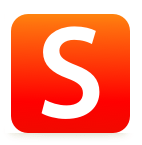 Hier zien jullie je persoonlijke instellingen. Klik op groepen.
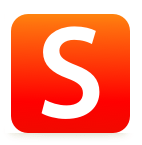 Om een nieuwe groep aan te maken, voeren we een naam en omschrijving in. Druk op opslaan.
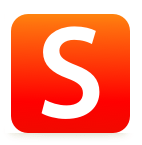 Hier kunnen we leden toevoegen. Klik op leden kiezen.
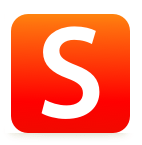 Hier zien we alle mensen staan die we kunnen toevoegen. Klik op de vinkjes.
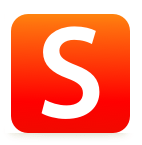 Zo, we hebben een aantal mensen geselecteerd. Druk op de pijl naar rechts om ze toe te voegen.
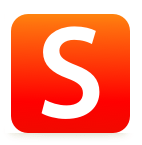 Als we nu op de diskette drukken, zijn de leden bewaart. Doe dit maar. Je ziet dat we hier elke leerling afzonderlijk kunnen toevoegen. Dit is heel belangrijk.
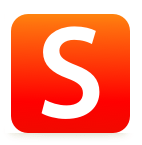 Hier vinden we een overzicht van de leden in onze groep. Klik op het groene pijltje.
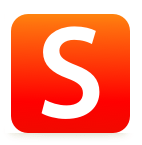 We zien dat  onze groep is aangemaakt. Hier vinden we een overzicht van al onze groepen. We kunnen deze nog wel bewerken, Probeer zowel het potloodje als het kruisje.
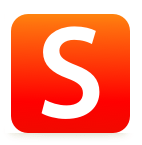 Hier kunnen we de naam en omschrijving wijzigen. Druk terug op het groene pijltje.
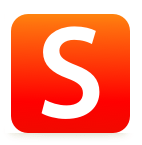 We kunnen ook de groep verwijderen. Klik op ok.
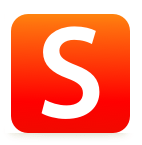 Zo, de groep is weg. Druk op start om terug naar het beginscherm te gaan, We gaan nu een vak aanmaken.
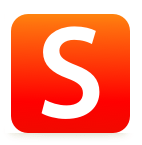 Hier zien we een overzicht van onze vakken. Op dit moment nog geen dus klik maar op nieuw vak.
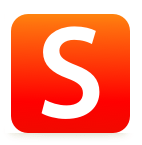 Hier kunnen we een naam en omschrijving invullen, klik op opslaan.
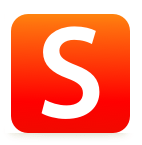 We hebben nu een vak aangemaakt. Als je het vak zichtbaar wilt maken klik je het vinkje bij het oogje aan.
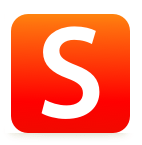 Het vak is nu zichtbaar. Een vak kunnen we ook bewerken of verwijderen. Druk maar eens op het rode kruisje.
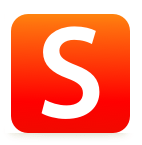 We gaan dit vak behouden, dus klik op annuleren.
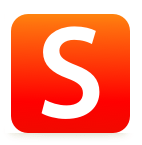 Zo, we hebben ons vak gemaakt. Klik op start om terug naar het beginscherm te gaan.
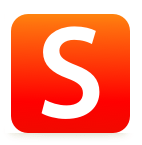 Hier zien we het beginscherm van ons vak. We gaan beginnen met leden toe te voegen. Klik op vakopties.
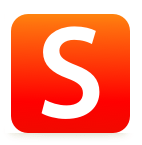 We gaan eerst co-leerkrachten toevoegen. Klik hierop.
Na de leerkrachten, gaan we de leerlingen toevoegen. Klik op de juiste knop.
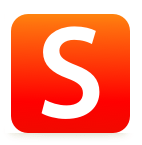 Klik op voeg co-leerkracht toe.
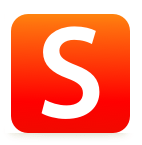 We gaan hier hetzelfde te werk als bij groepen. Druk dus op de vinkjes.
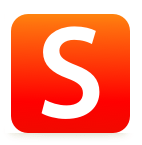 Hier kunnen we afzonderlijke leerkrachten gaan toevoegen. Druk op de vinkjes.
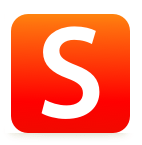 Ook hier gebruiken we het groene pijltje.
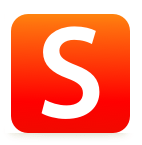 Eigenlijk heb ik me bedacht en wil ik toch niet al die leerkrachten toevoegen. Druk op de rechtse vinkjes.
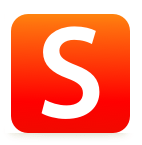 Druk nu op de pijltjes naar links om deze leerkrachten toch niet toe te voegen.
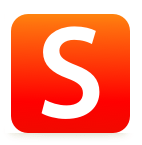 Zo , dit zijn de juiste leerkrachten. Druk op de diskette om ze te bewaren.
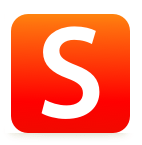 Eigenlijk heb ik toch geen leerkrachten nodig, verwijder ze daarom dan maar allemaal.
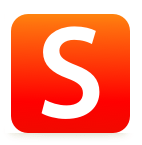 Iedereen is nu weg. Druk op vakopties.
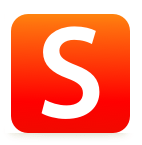 Dit scherm hebben we al vaker gezien. Druk op de vinkjes.
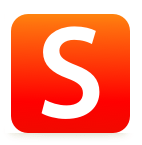 Hier zien we dat we enkel en alleen klassen kunnen toevoegen. Geen afzonderlijke leerlingen dus. Vink de klas 1A aan.
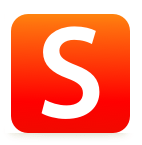 Voeg de klas toe.
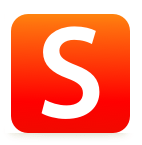 Voor afzonderlijke leerlingen aan vakken toe te voegen, kunnen we onze groepen gebruiken. Druk bovenaan op groepen.
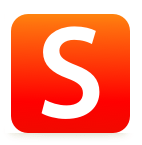 Hier kunnen we groepen toevoegen, dit gaan we nu niet doen dus klik maar op de diskette om te bewaren.
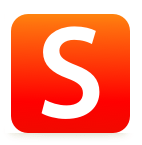 Zo nu kunnen jullie groepen en vakken aanmaken. Ga naar het volgende puntje.
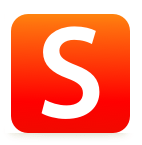